THE BEST TEACHING SESSION   Information Literacy through Engagement, Empowerment, Value and Impact
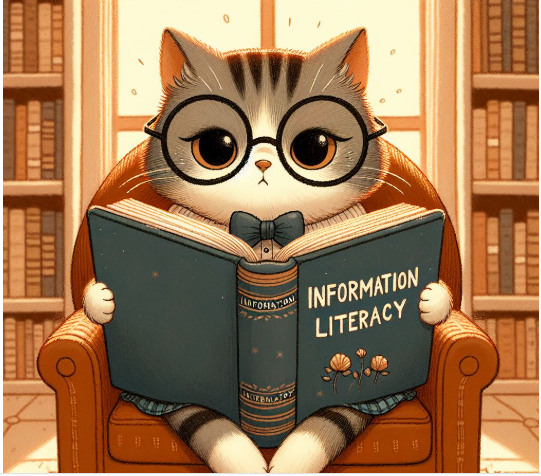 Dr. Janice Fernandes
Academic Support Manager
University of West London
Image from Copilot through a detailed prompt
June 2025
1
What do we mean by  Information
AN ANSWER
What is Deepseek?
Blended learning has become more significant after the pandemic
A FACT
AN OPINION
Changing immigration rules causes instability to the country’s economy
A VIEWPOINT
I think countries in the Asian sub-continent  have deep-rooted cultural traditions
2
[Speaker Notes: The value of information literacy in five key contexts:
• Everyday – when people find information online
• Citizenship – helping people to understand the world around us
• Education – developing critical thinking skills at all stages of education, from school to higher education
• The workplace - Contributing to employability
• Health – finding reliable sources of health information]
What is Information Literacy?
Recognise the need for information
Identify what information is needed
Find that information
Evaluate information critically for credibility
Use that information ethically

A critical skill set in the digital age and the era of fake news.
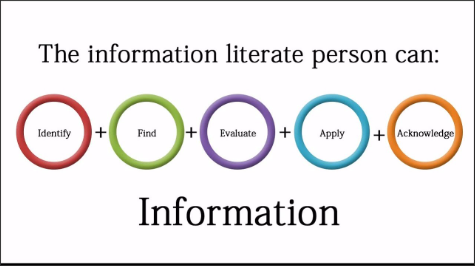 Image from https://wjccschools.org/jhs/library/information-literacy/
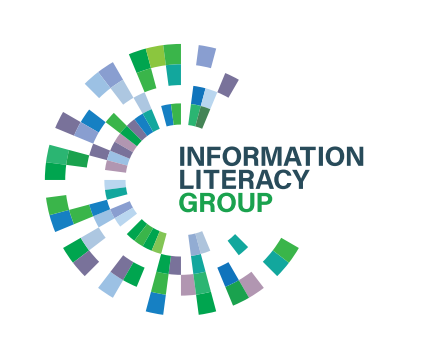 What is Information Literacy
“Information literacy is the ability to think critically and make balanced judgements about any information we find and use. It empowers us as citizens to develop informed views and to engage fully with society.”

 Chartered Institution of Library and Information Professionals.
Information Literacy is essential in these 5 contexts of life
CITIZENS
HEALTH
WORKPLACE
DAILY NEEDS
EDUCATION
4
[Speaker Notes: The value of information literacy in five key contexts:
• Everyday – when people find information online
• Citizenship – helping people to understand the world around us
• Education – developing critical thinking skills at all stages of education, from school to higher education
• The workplace - Contributing to employability
• Health – finding reliable sources of health information]
The 5 components of information literacy
Need for information; changing information
IDENTIFY
FIND
Search strategies, tools, techniques, engines
Currency, Relevance, Authority, Accuracy, Purpose
EVALUATE
APPLY
Use effectively, analyse and present appropriately
Ethical use, copyright , referencing, plagiarism
ACKNOWLEDGE
5
[Speaker Notes: The value of information literacy in five key contexts:
• Everyday – when people find information online
• Citizenship – helping people to understand the world around us
• Education – developing critical thinking skills at all stages of education, from school to higher education
• The workplace - Contributing to employability
• Health – finding reliable sources of health information]
What is Critical Information Literacy
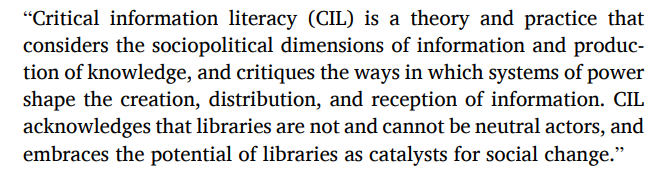 Information Literacy is essential in these 5 contexts of life
CITIZENS
HEALTH
WORKPLACE
DAILY NEEDS
EDUCATION
6
[Speaker Notes: The value of information literacy in five key contexts:
• Everyday – when people find information online
• Citizenship – helping people to understand the world around us
• Education – developing critical thinking skills at all stages of education, from school to higher education
• The workplace - Contributing to employability
• Health – finding reliable sources of health information]
Information Literacy through Engagement
Active learning techniques, quiz and polls (inclusive)
Large classroom teaching – interactive case studies, worksheets, handouts (diverse learners) 
Small group teaching –  individual reflection and Q&A
Digital training – Exercises in the use of Libsearch, databases, referencing etc. 
Watching instructional videos followed by Q&A
Online sessions – ask for feedback, queries in the chatbox, unmute and talk
1-2-1 sessions – observation, direct engagement
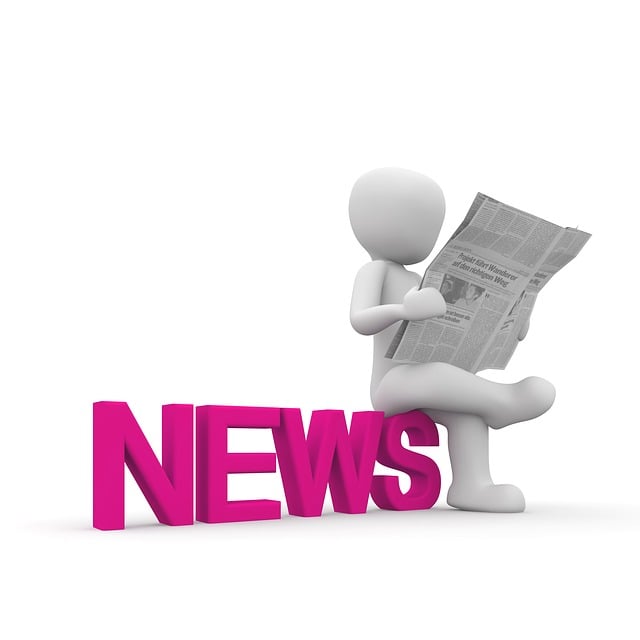 7
Some activities to engage learners
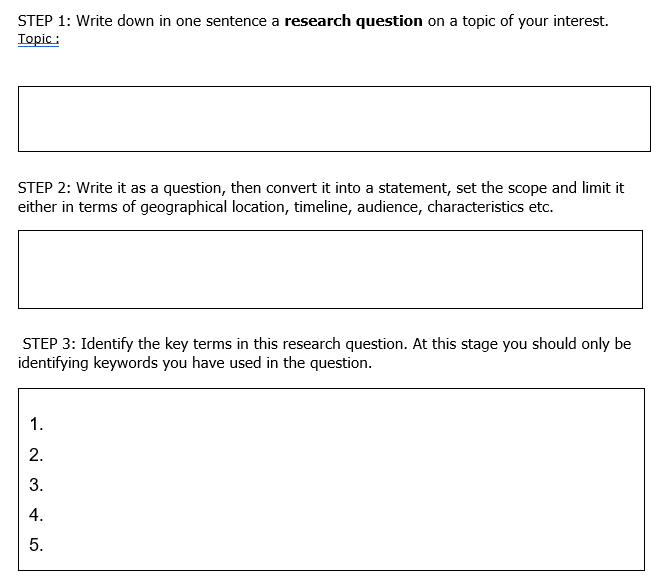 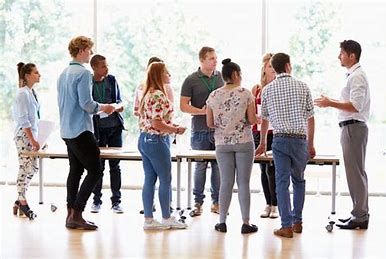 Debate on Referencing
8
Information Literacy through Empowerment
Helping students become confident independent researchers
Examples – best option to travel from home to university 
Examples – forwarding messages on WhatsApp (fake news?) 
Examples – First 5 search results from Google (sponsored?)
Examples - question the power structures behind information production - Who creates knowledge? Whose voices are included or excluded?
Examples – using diverse and inclusive sources (black music, deaf actors, )
AI tools – hallucination, bias and data privacy
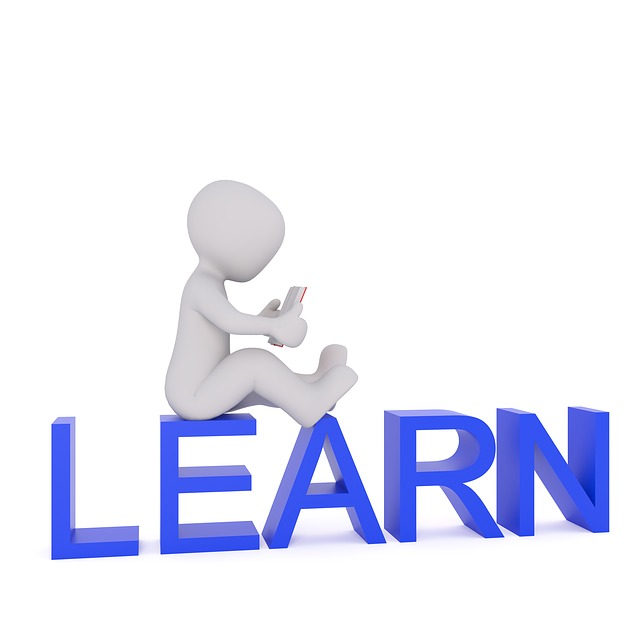 9
Teaching students about skills for life
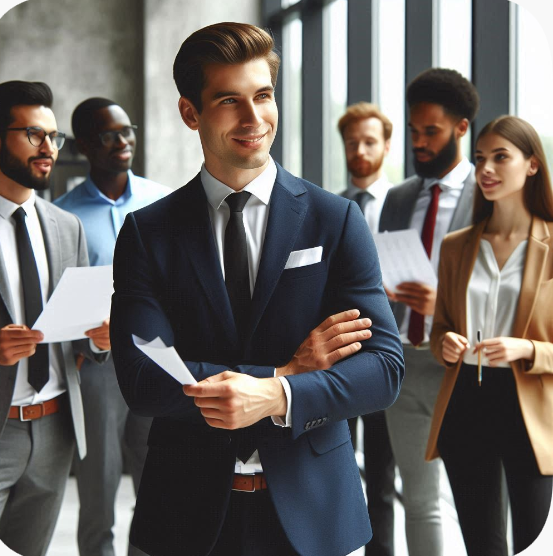 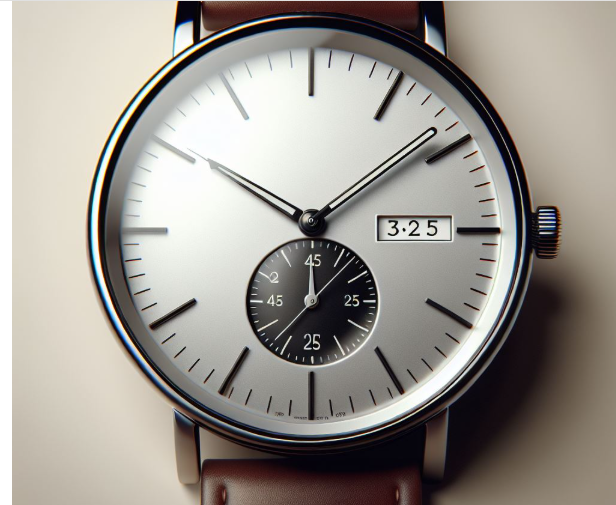 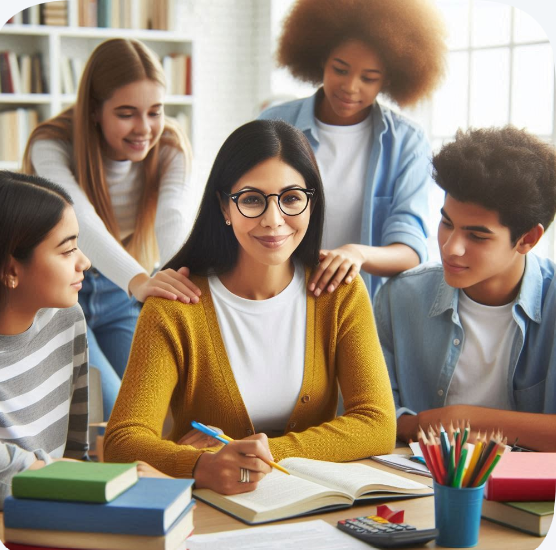 Create an image of a watch showing 3:25 pm
Create an image of an Academic Support Manager
Create an image of a Manager
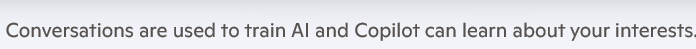 Microsoft collects data from you, through our interactions with you and through our products.
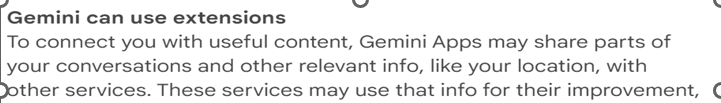 10
Teaching students to ask the right questions
Chen, Y., & Alvarez, M. (2019). Mitochondrial RNA editing and its role in cellular aging. Journal of Molecular Biosciences, 28(4), 455–468. https://doi.org/10.1016/j.jmbs.2019.04.007
How to spot a hallucination 
Journal Name -  Journal of Molecular Biosciences sounds credible but does not exist on ScienceDirect.
DOI -  The DOI format looks realistic but does not go anywhere when pasted into a web browser
Topic - Mitochondrial RNA editing and aging is a credible research topic but paste the title in Google Scholar/Libsearch and check
Authors -  Common names don’t seem suspicious but check if the authors have written more about the topic (famed authors generally do)
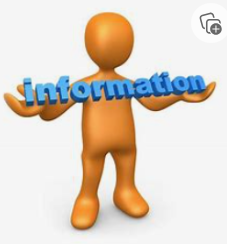 11
Information Literacy through Value
Understanding the need for acknowledgement and referencing
Understanding research ethics, citations and impact factors  
Understanding Intellectual Property Rights / Copyright 
Understanding the evaluation of the source and content of information
Understanding misinformation (no intention to deceive) and disinformation (intention to deceive)
Shifting the focus from assignments to real life
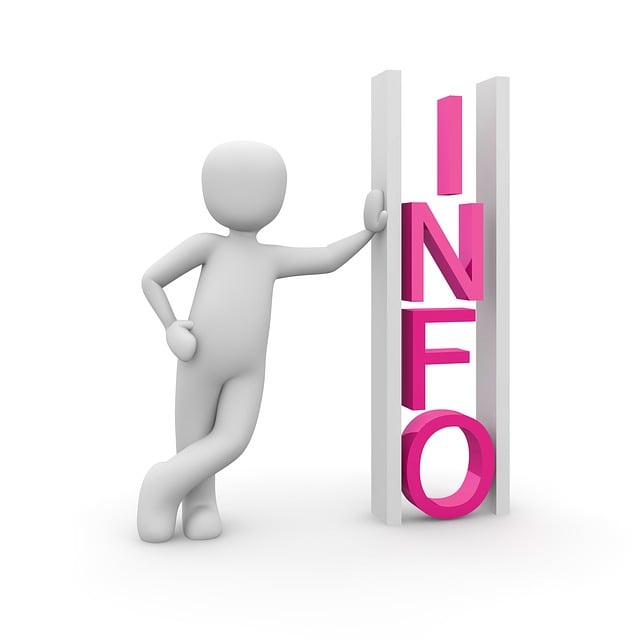 Framework for Information Literacy for Higher Education | Association of College and Research Libraries
12
Why attend an Information Literacy session ?
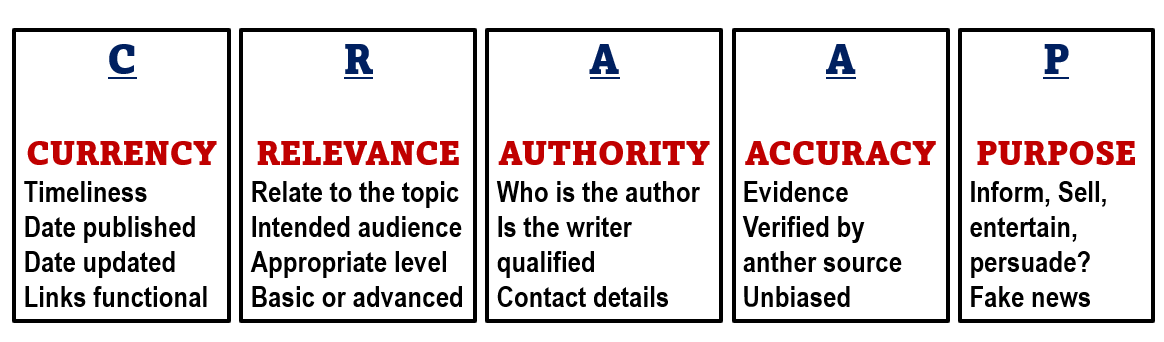 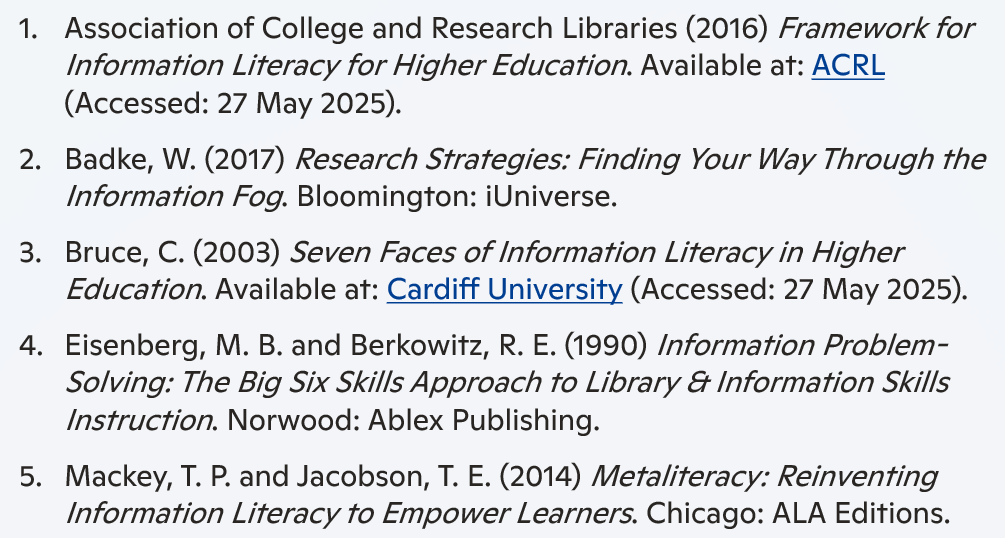 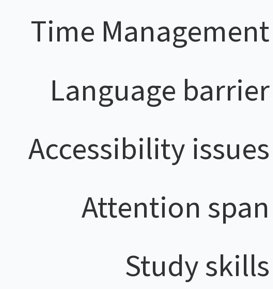 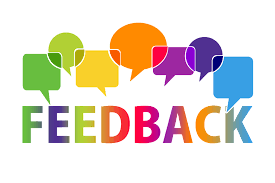 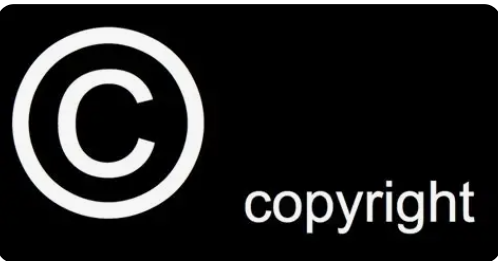 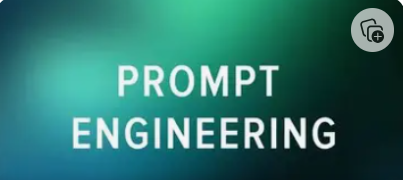 [Speaker Notes: Magazines
Magazines publish articles on topics of popular interest and current events. The articles are written by journalists and are for the general public.
Magazines, like journals and newspapers, are called "periodicals" because they are published at regular intervals throughout the year. You can find print magazines at newsstands and in libraries. Some are now available on the Web as electronic magazines.]
Information Literacy through Impact
PDCA – Plan – Develop – Check – Action 
Information literacy learning objectives 
Information Literacy KPIs and achievement rates
Qualitative and quantitative research projects
Student accolades / messages from academics
CPD / best practices/ conferences
Be informed - AI, ChatGPT, Sustainable libraries, Chatbots
Impact demonstrates the value of librarianship
14
At the end of every IL teaching session
Subject librarians complete an IL KPI form
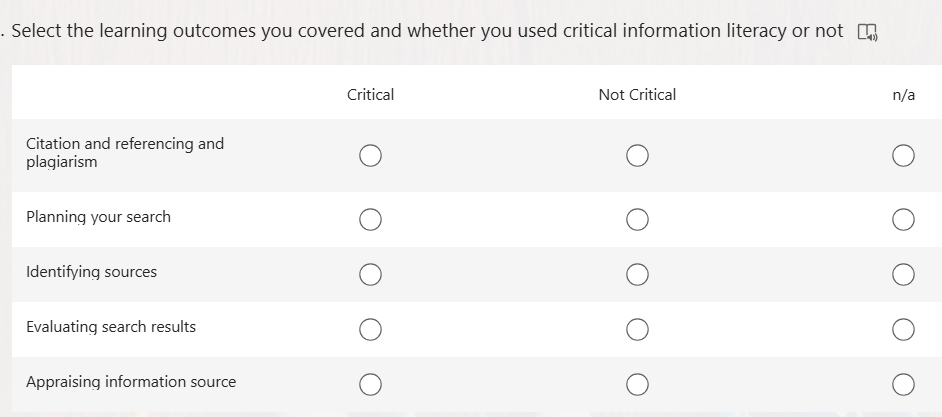 15
Demonstrate the impact of your teaching
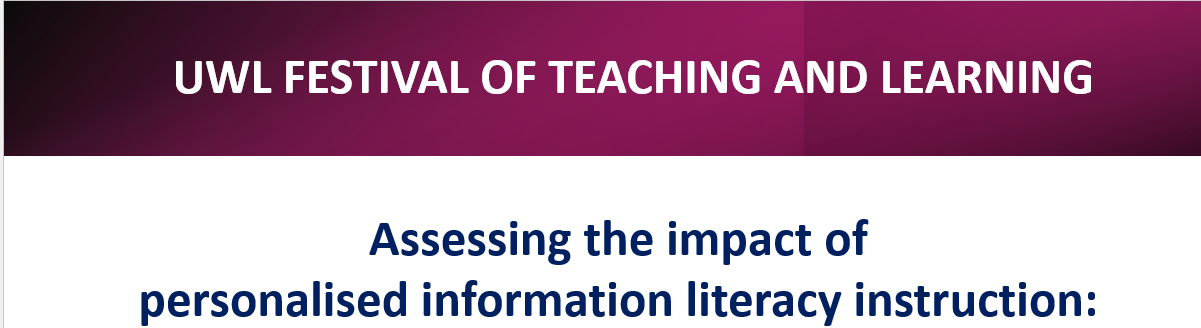 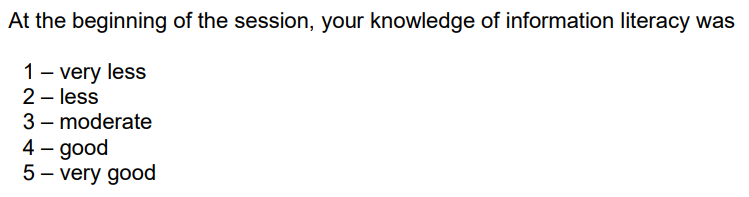 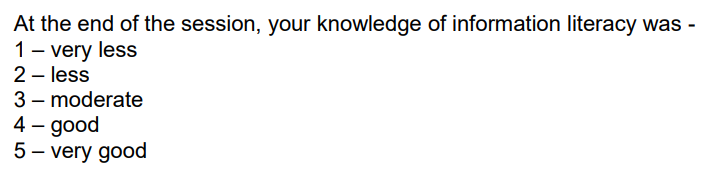 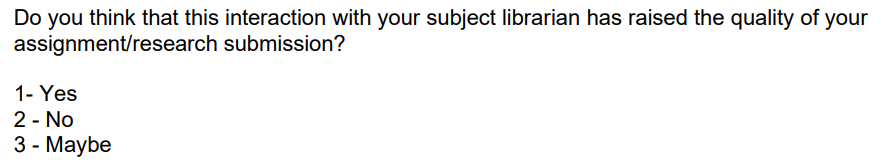 https://repository.uwl.ac.uk/id/eprint/12339
Cookery books and Food swap among friends
Travel the world – just by reading a book
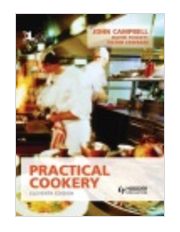 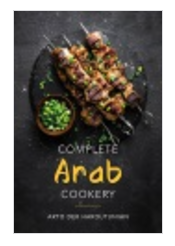 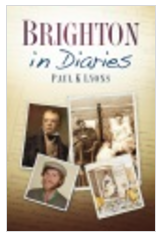 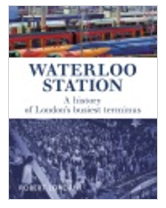 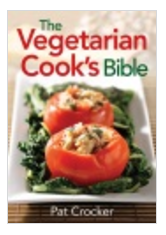 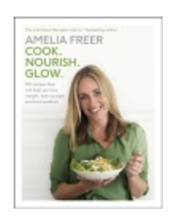 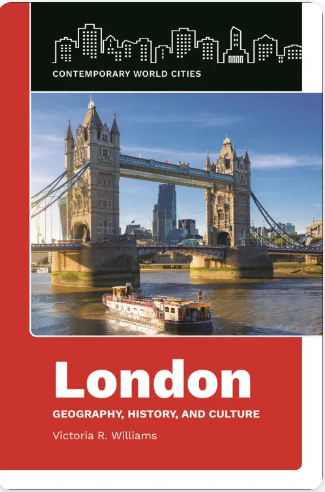 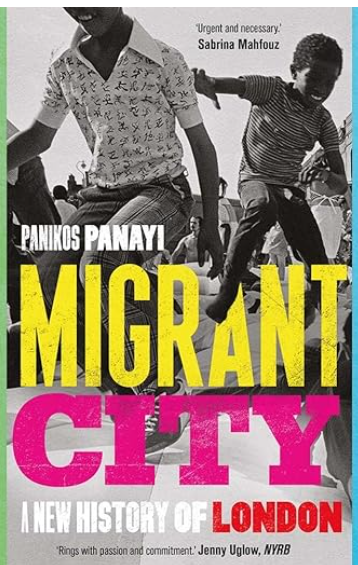 These are available on the second floor of the library , with DDC numbers starting with 641 and 647
17
The User at the centre of every conversation
Subject Librarianship
Academic Integrity
Budgets & Funding
Artificial Intelligence
Recruitment
Research methodology
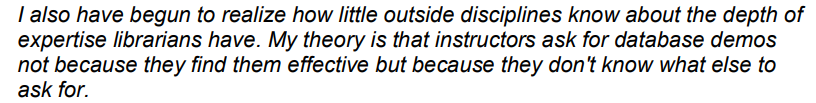 http://dx.doi.org/10.11645/15.1.2846
18
Create your OWN value and Impact
LEARN BY

Chat with students
Liaison with academics
Talk to peers
Be a mentee
Ask questions at webinars 
Sign up for workshops
Shut up and write
TEACH OTHERS

Be the AI champion
Speak in IL forums 
Be a mentor /buddy
Inclusive collections
Skill building workshops
Research publications
Grammarly/Goblin Tools
DEVELOP THROUGH 

Creating Guidelines
Raising awareness
Collaborating with others
Reflective practice
Research projects / funding 
Gamification
CPD
Every CAT tells a story !
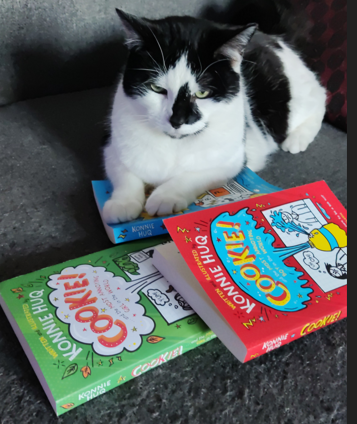 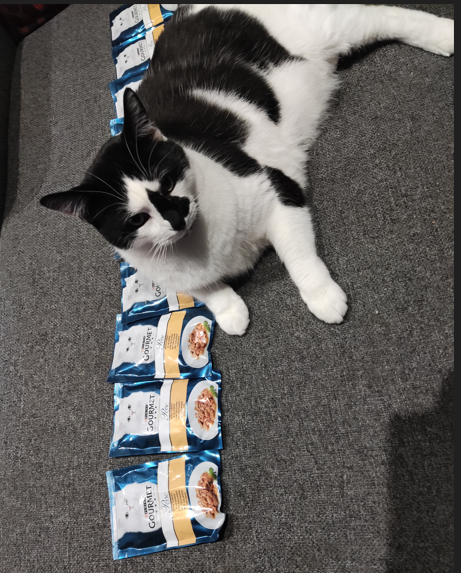 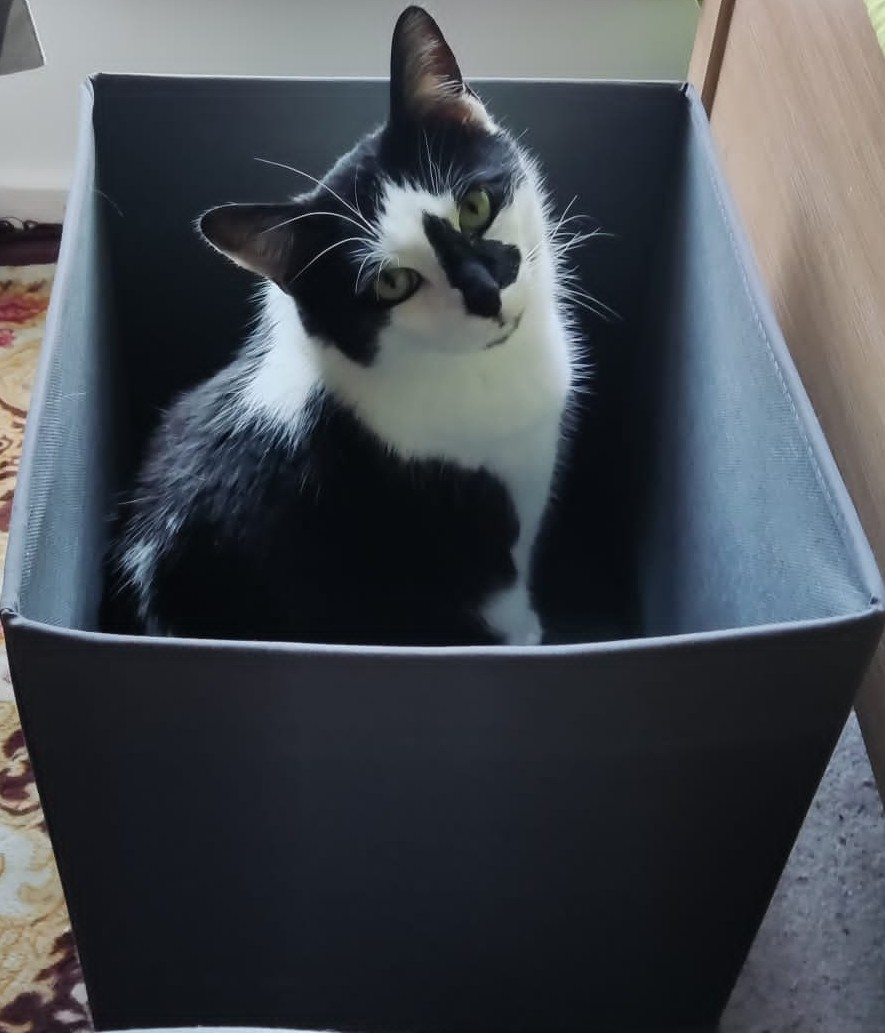 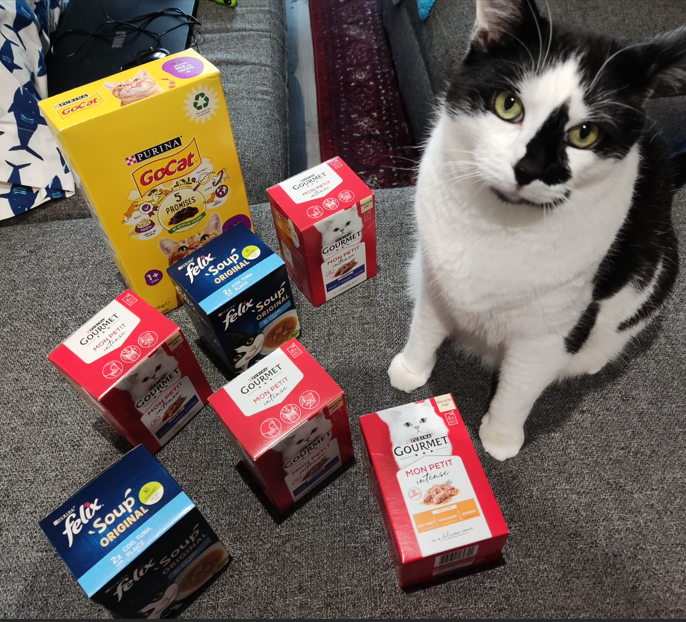 The “How do I get out” Cat
The “Too much information” Cat
The “Can I use this resource” Cat
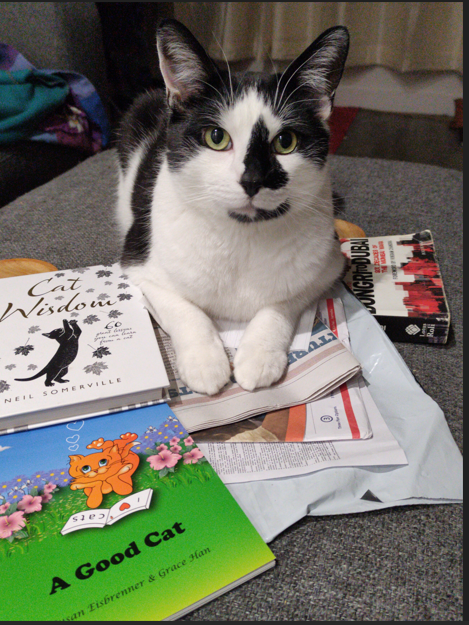 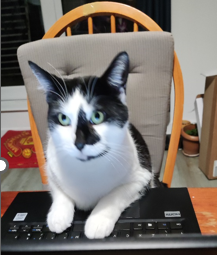 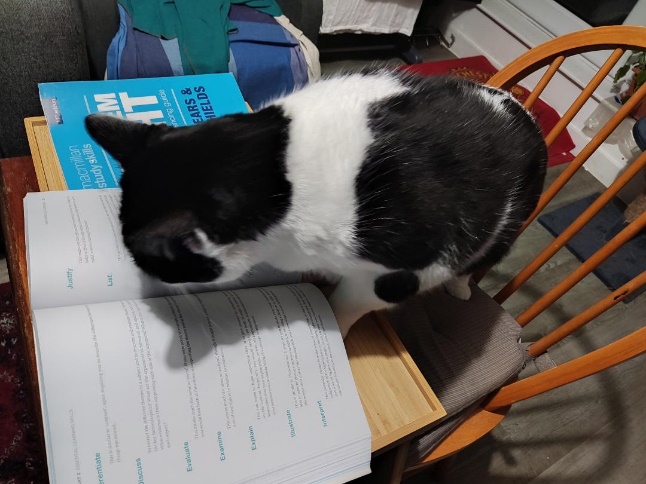 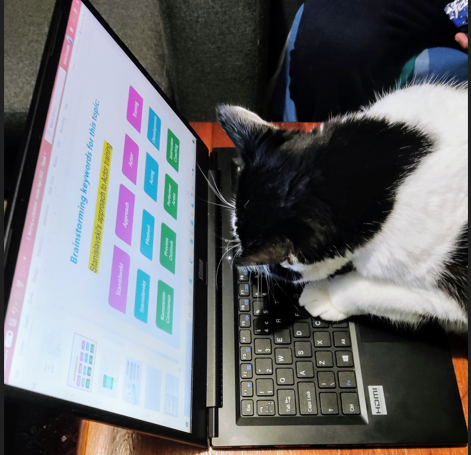 The “Information Literacy” Cat
The “Referencing ” Cat
The “I submitted my assignment” Cat
20
Thank you for giving me the opportunity to present here today.Please feel free to get in touch for more innovative ideas… Happy to help !
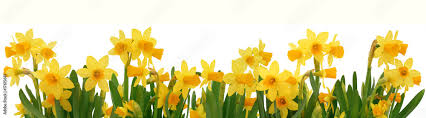 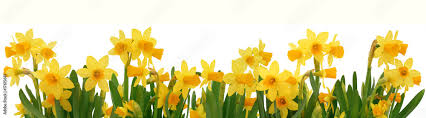 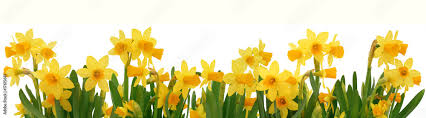 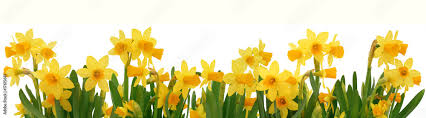 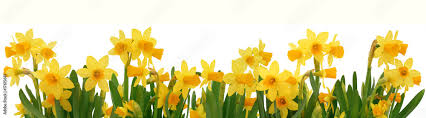 21